SPIN
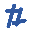 tekhnologic
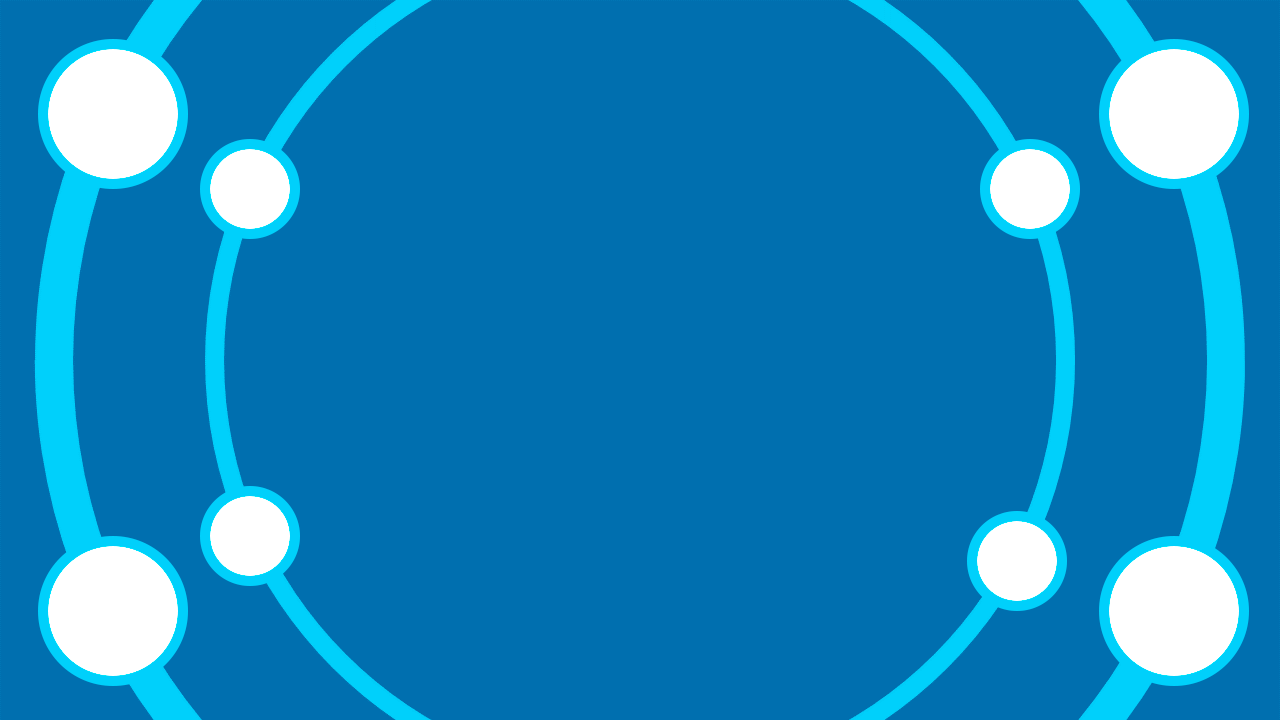 Where are you from?
How old are
 you?
What’s your
 friend’s name?
How do you spell 
Your name?
How are you today?
[Speaker Notes: 5 Segments]
What’s That?
Unit 3
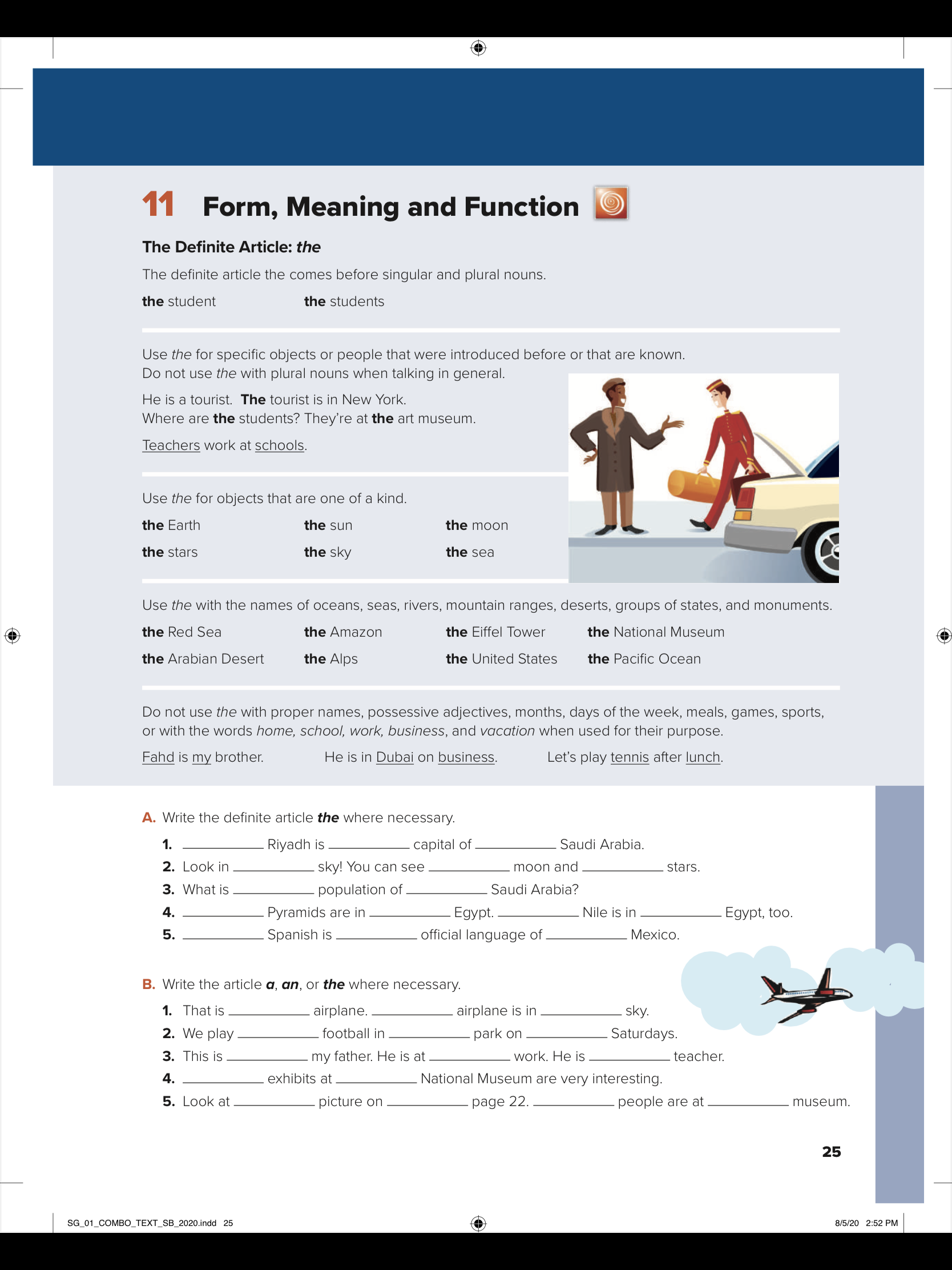 Page 25
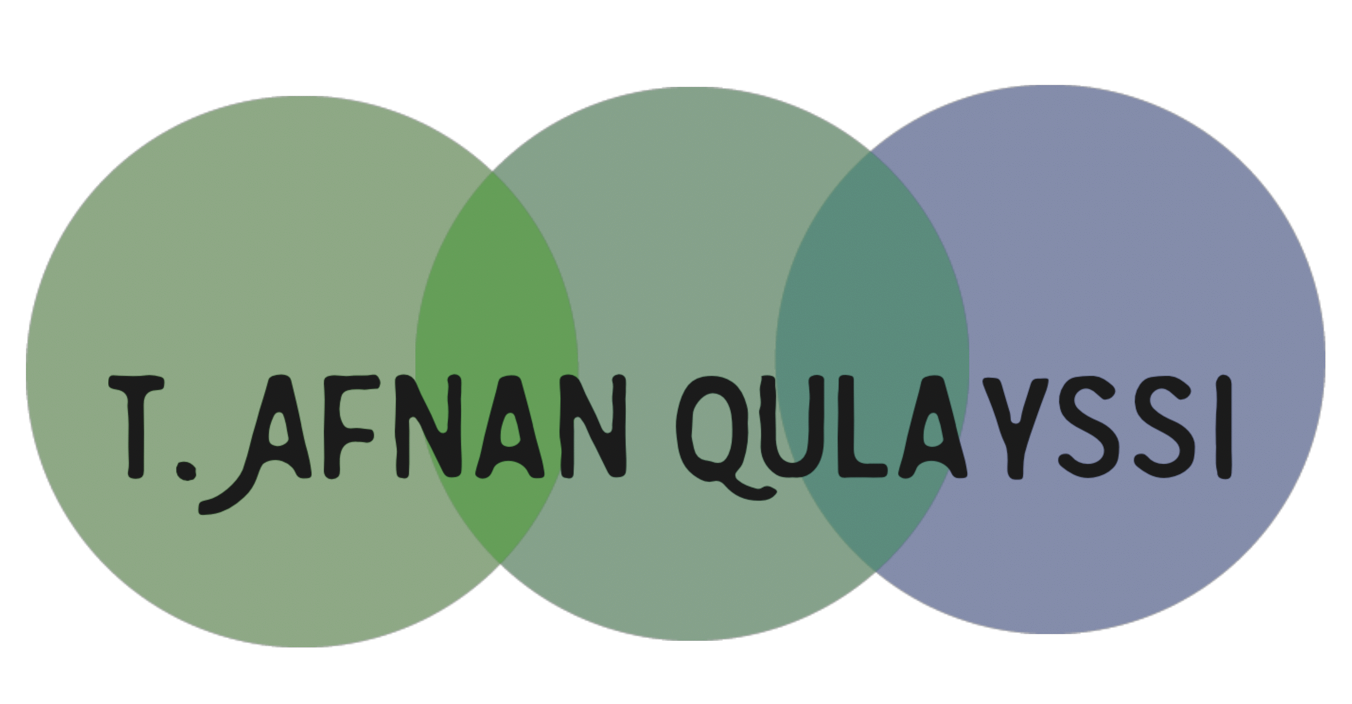 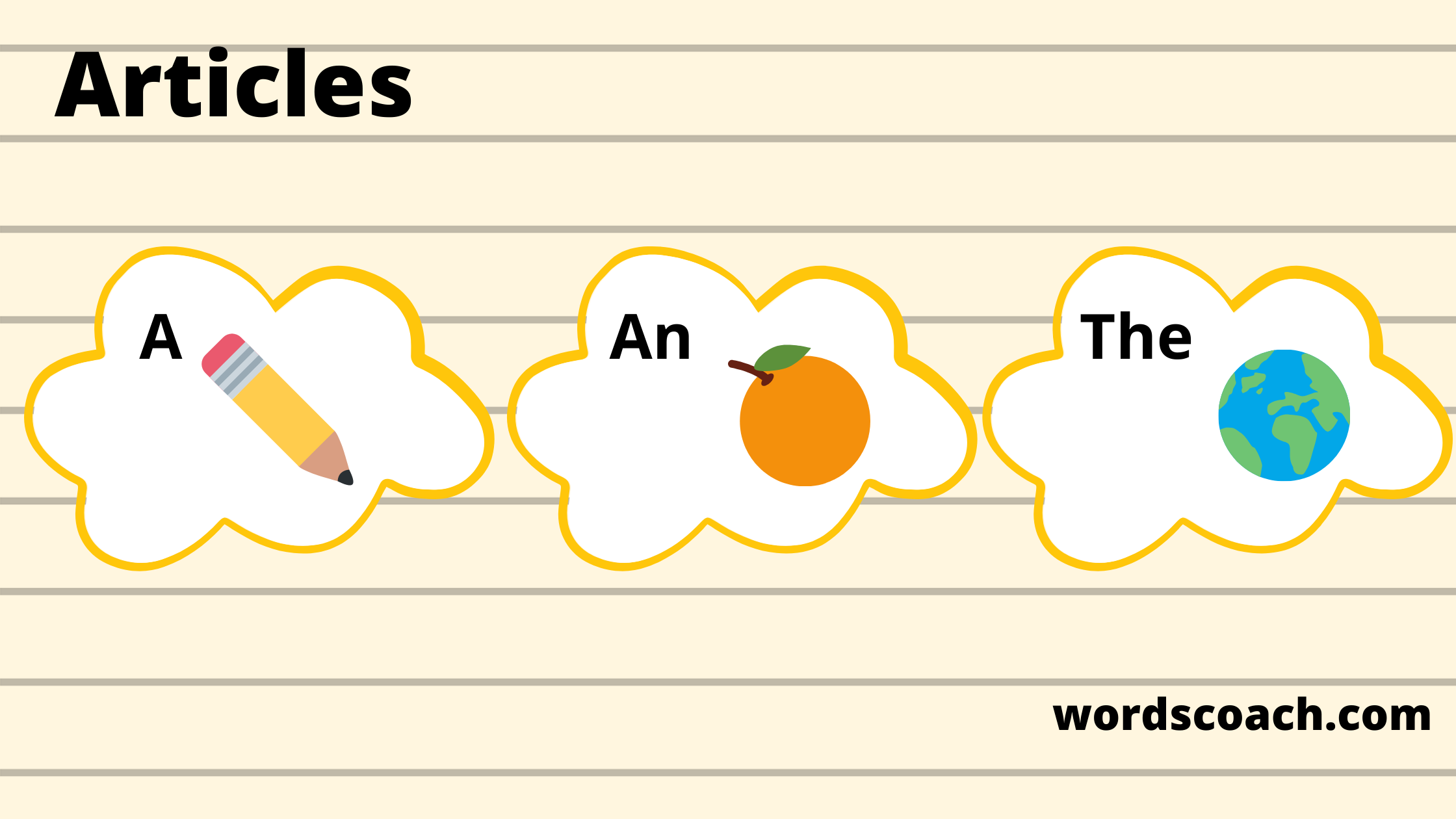 Indefinite
articles
A bicycle
An apple
an
a
T.BUSHRA ALSWAILEM
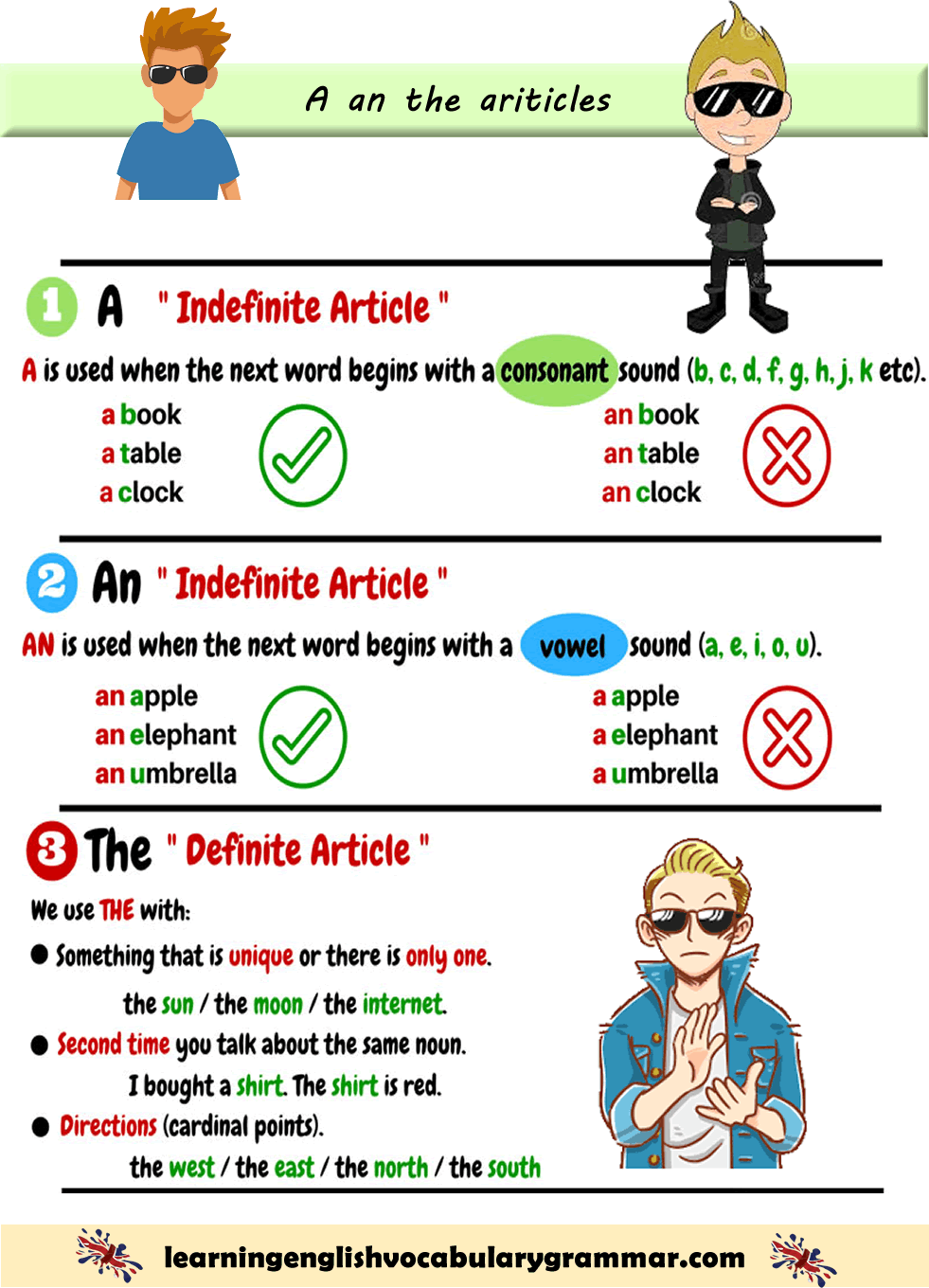 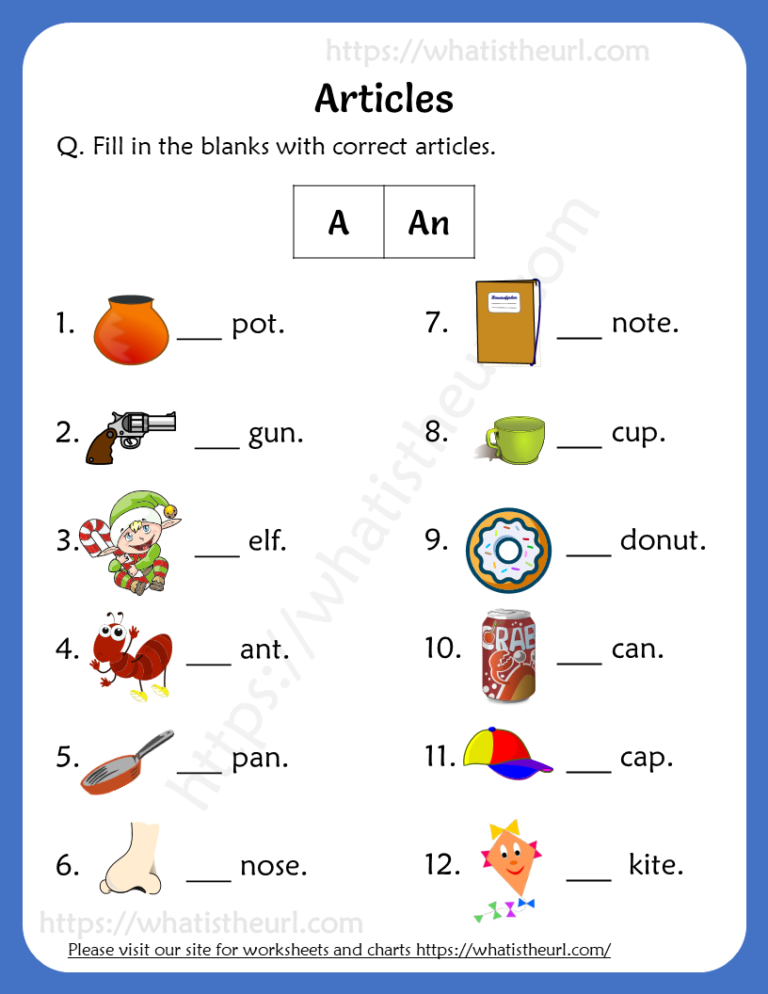 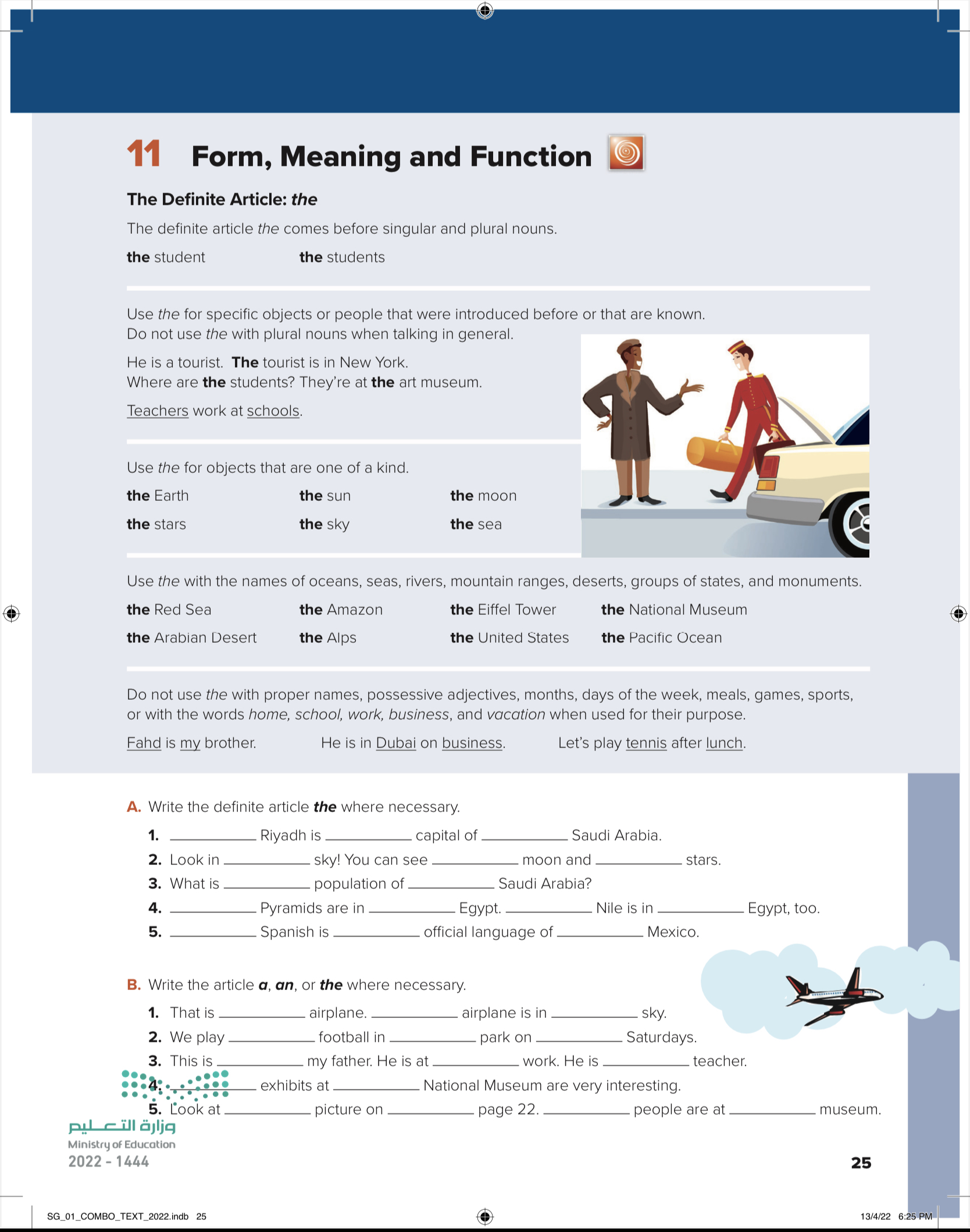 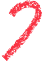 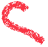 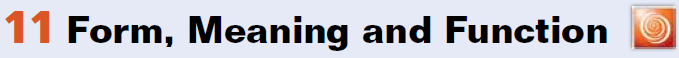 Page 25
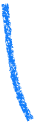 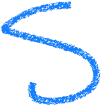 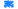 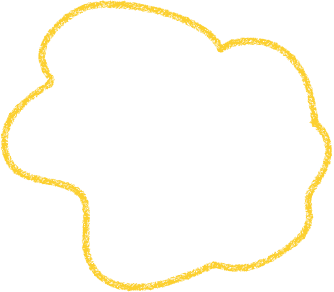 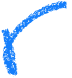 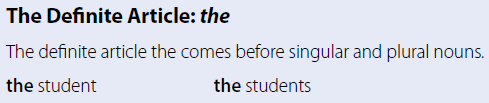 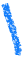 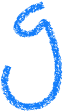 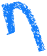 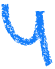 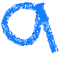 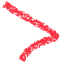 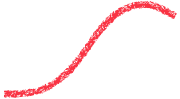 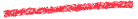 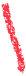 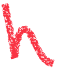 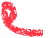 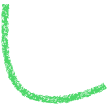 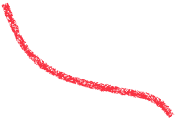 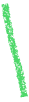 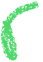 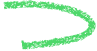 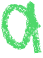 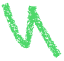 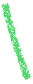 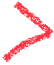 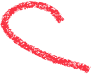 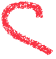 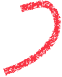 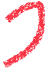 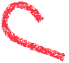 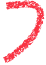 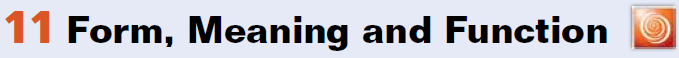 Page 25
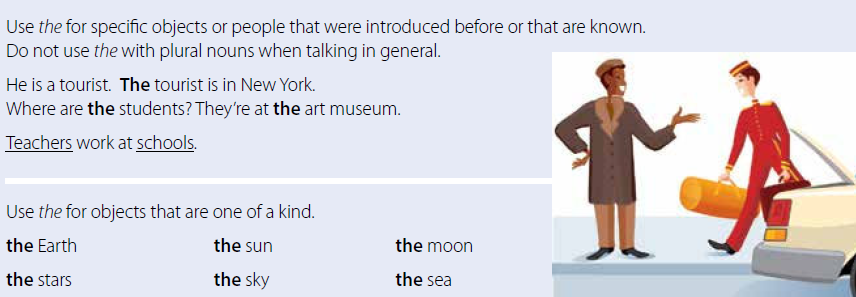 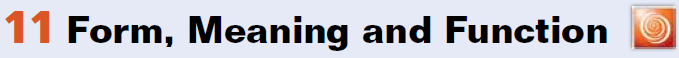 Page 25
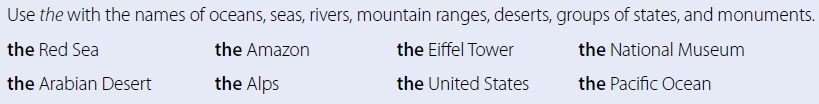 more examples of the names of rivers, seas, deserts, mountain ranges, and monuments.
The Mississippi River
The Nile River
The Amazon River
Arabian Sea
Pacific Ocean
Mediterranean Sea
The Himalayas Mountains
The Rub al Khali desert
The Sarawat Mountains
The Sahara Desert
The Great Victoria Desert
The Alps Mountains.
Games
Proper names
Months
Days
Meals
sports
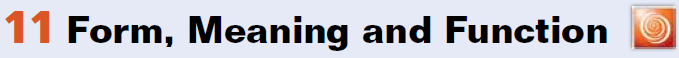 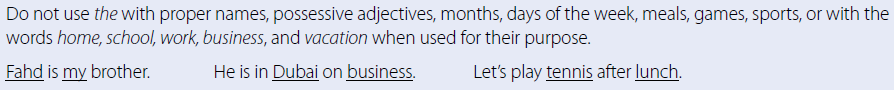 Don’t use (the) with:
the
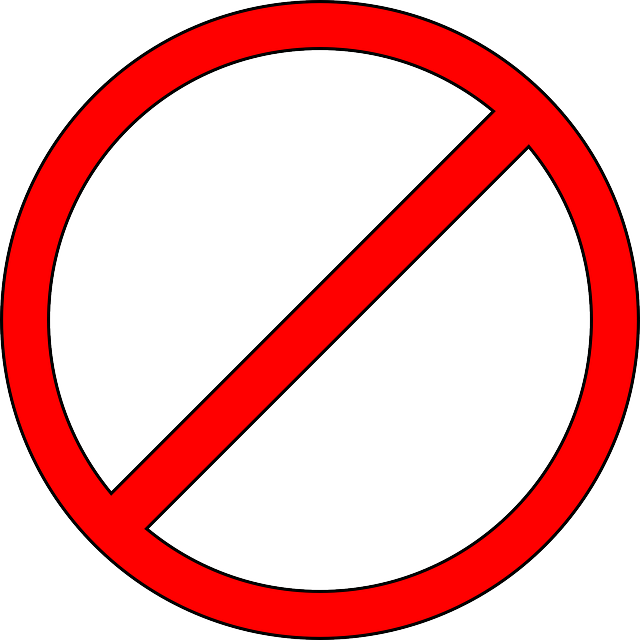 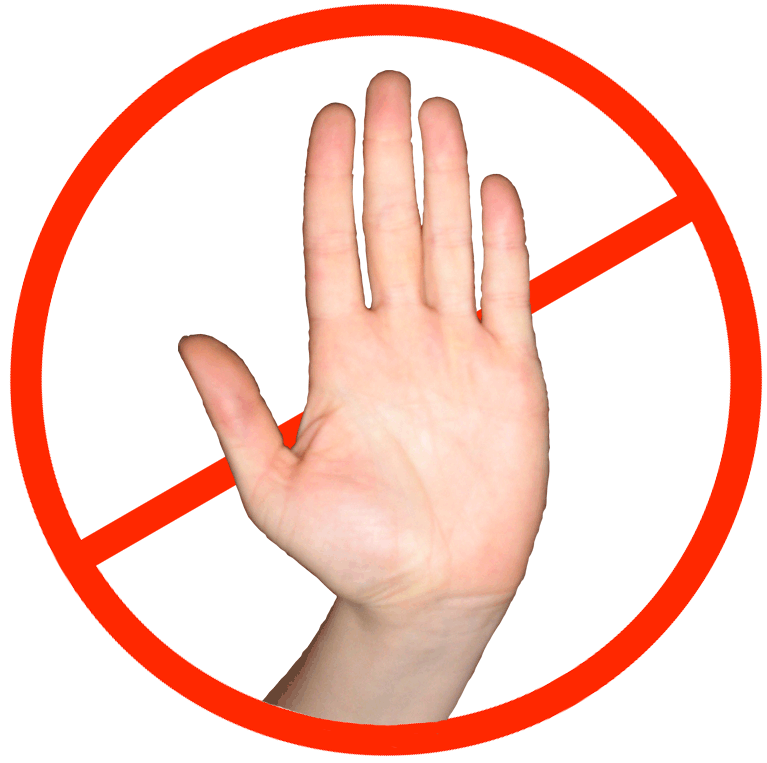 T.BUSHRA ALSWAILEM
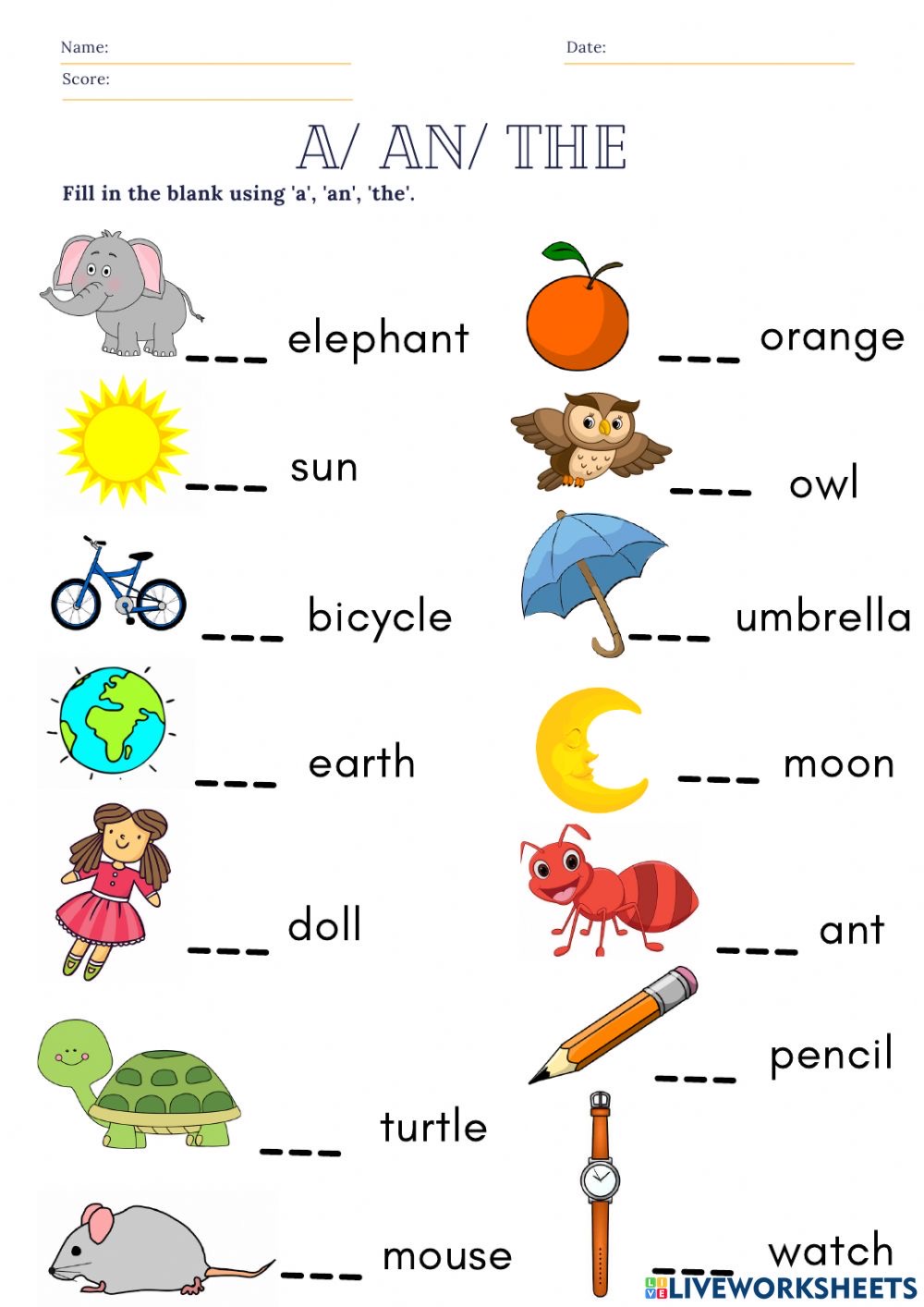 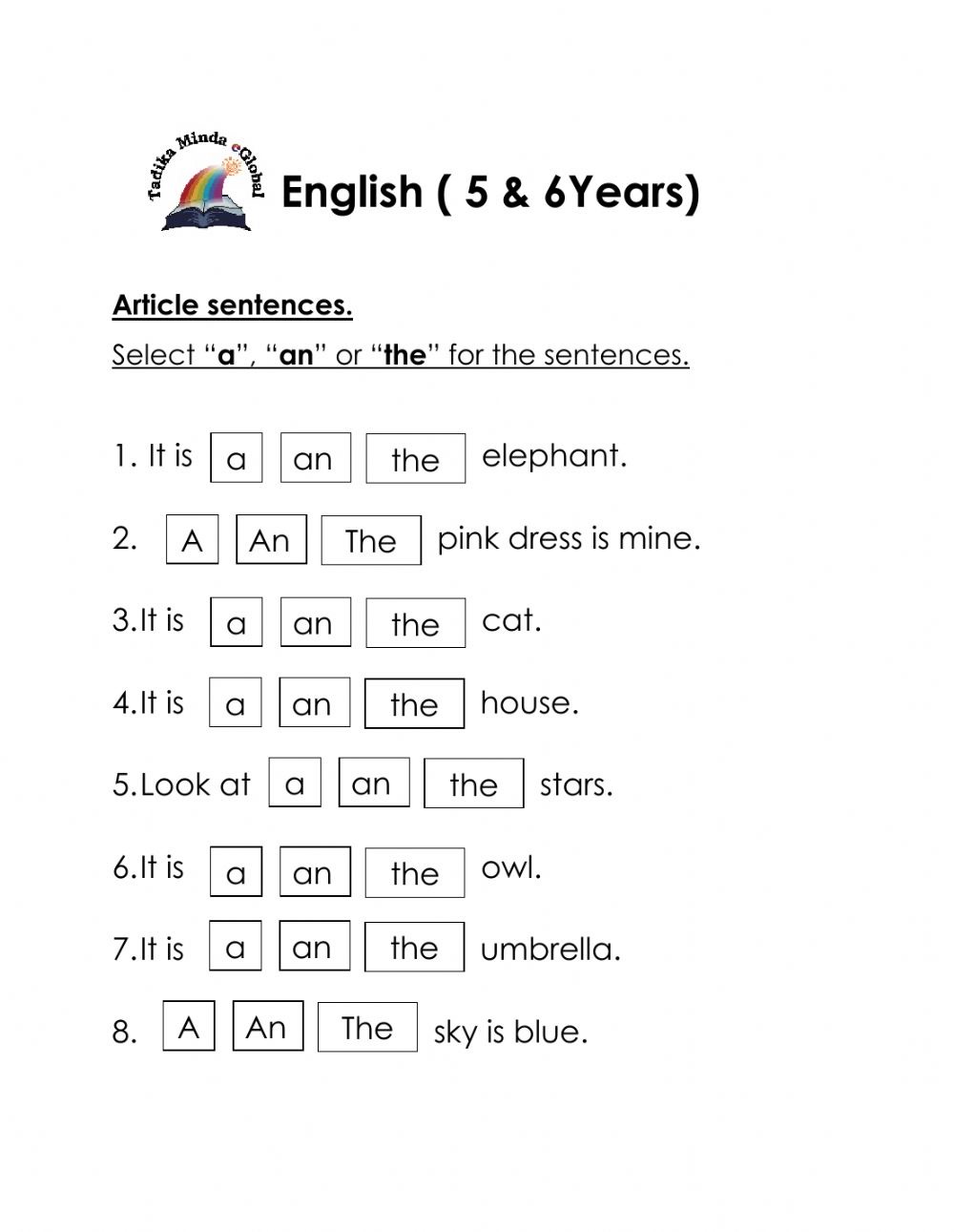 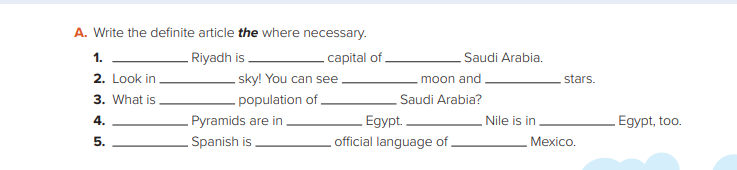 the
×
×
the
the
the
The
×
the
The
×
×
the
×
×
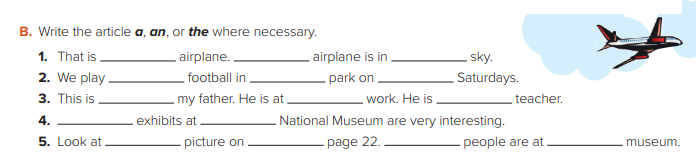 an
the
the
the
×
×
a
×
×
the
The
the
the
the/a
×
Unit 3 Worksheet
https://www.liveworksheets.com/ac1255505il
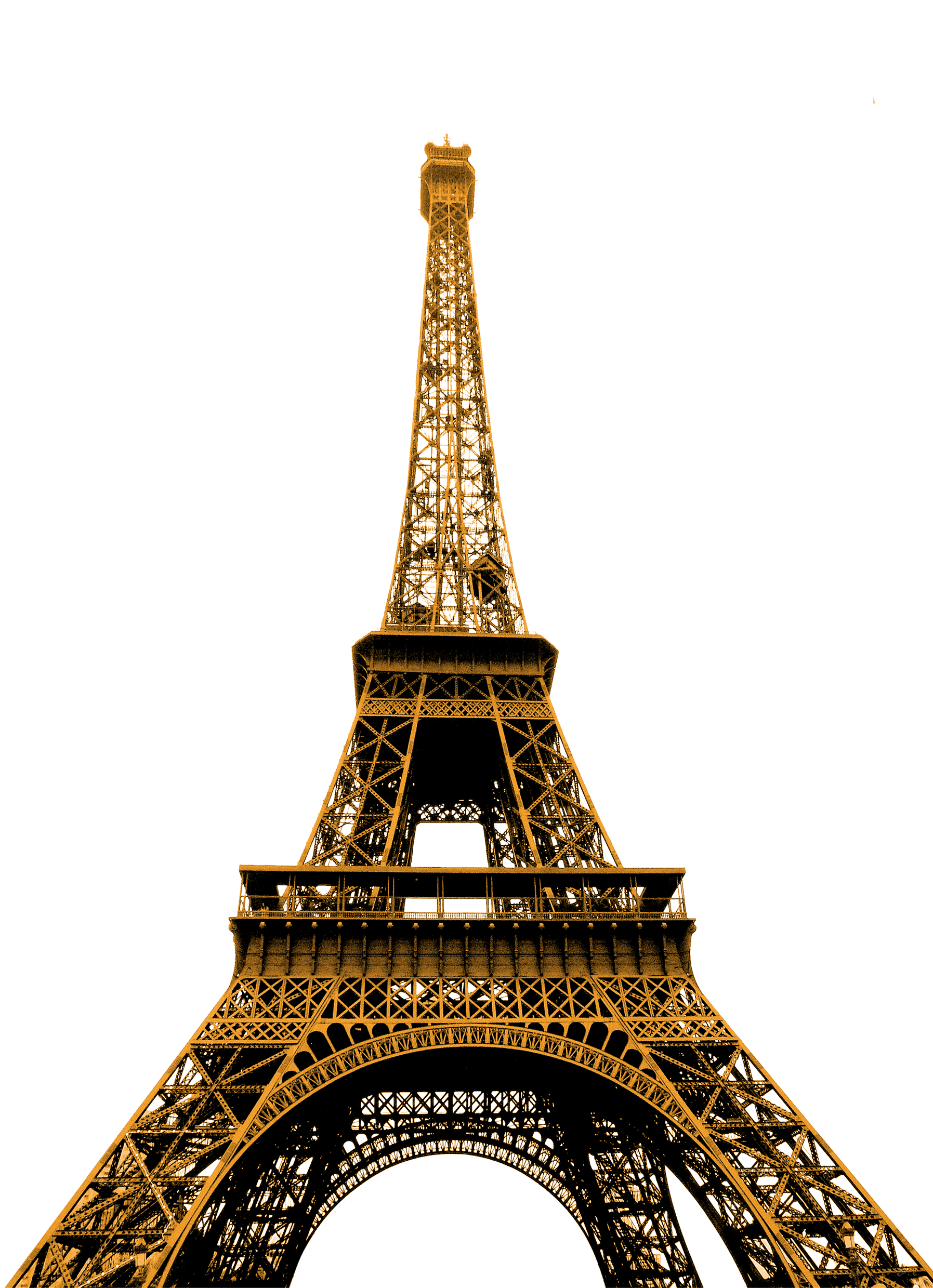 Groups of states and monuments
The Eiffel tower 
The national museum
Known people or objects
The tour guide is an expert.
Stars, sun,
Sky, moon,
earth ,
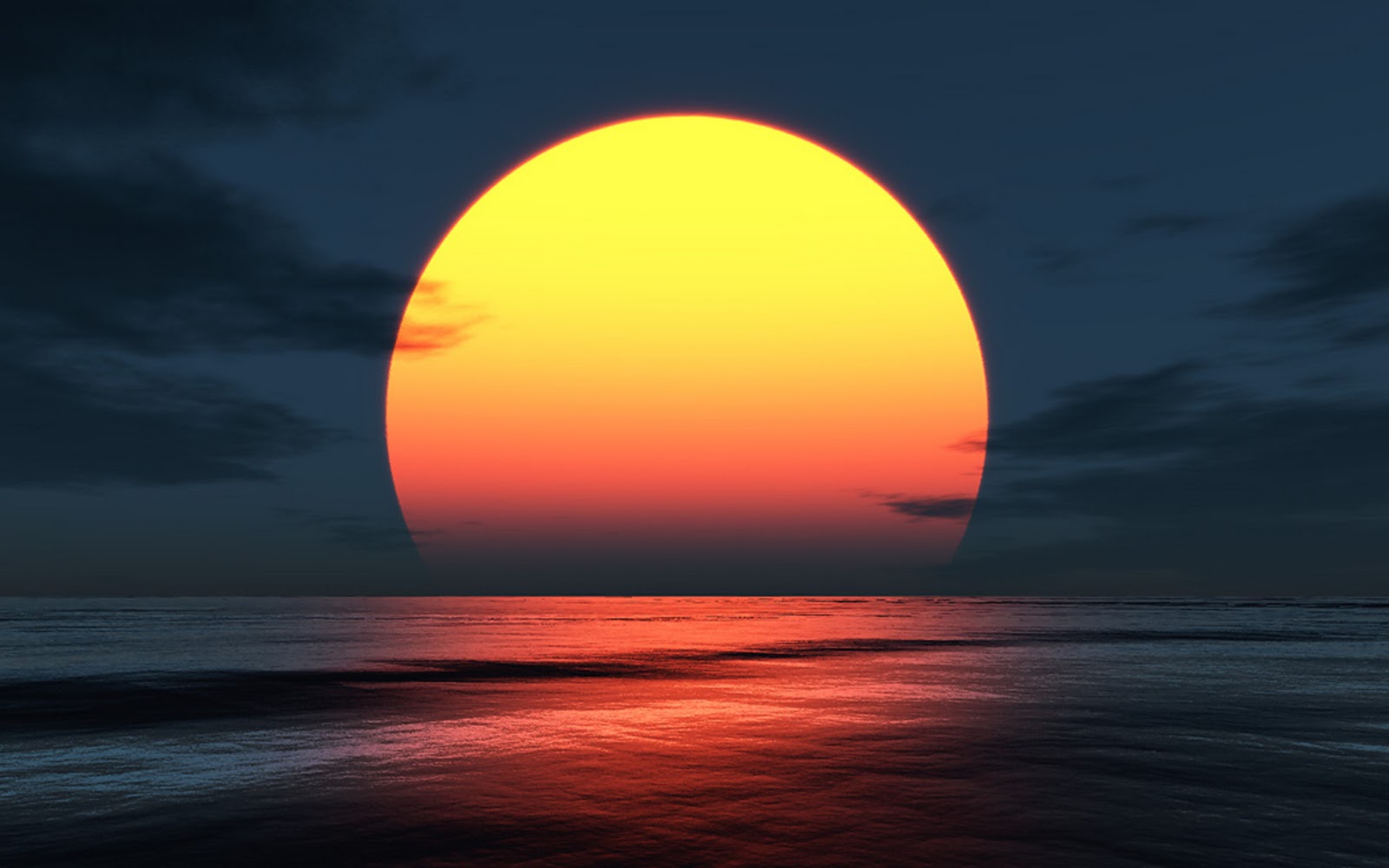 the
The United states
One of a kind
Definite article
T.BUSHRA ALSWAILEM
Names of mountain range
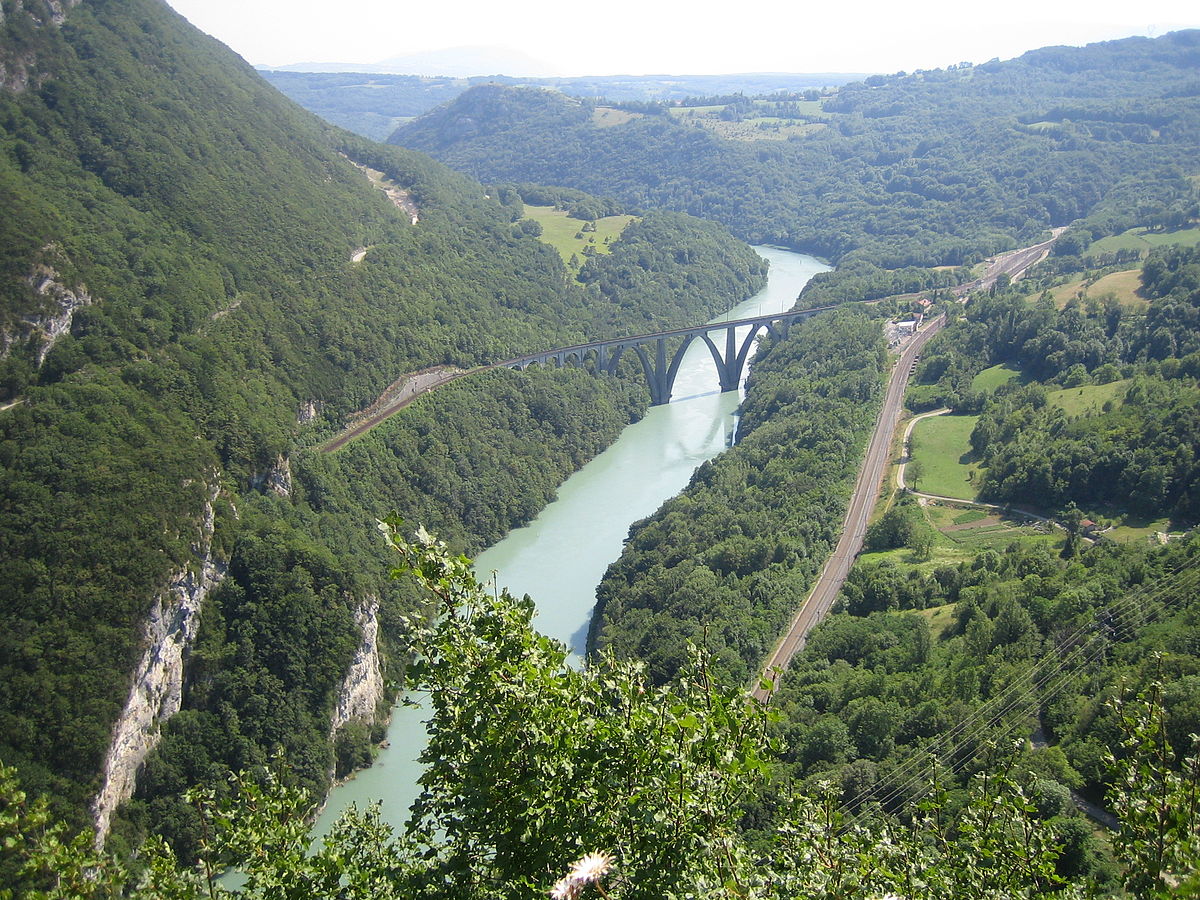 geography
the
The Arabian desert
Names of deserts
Names of seas
Names of oceans
The Pacific ocean
The Red Sea
The Alps
T.BUSHRA ALSWAILEM